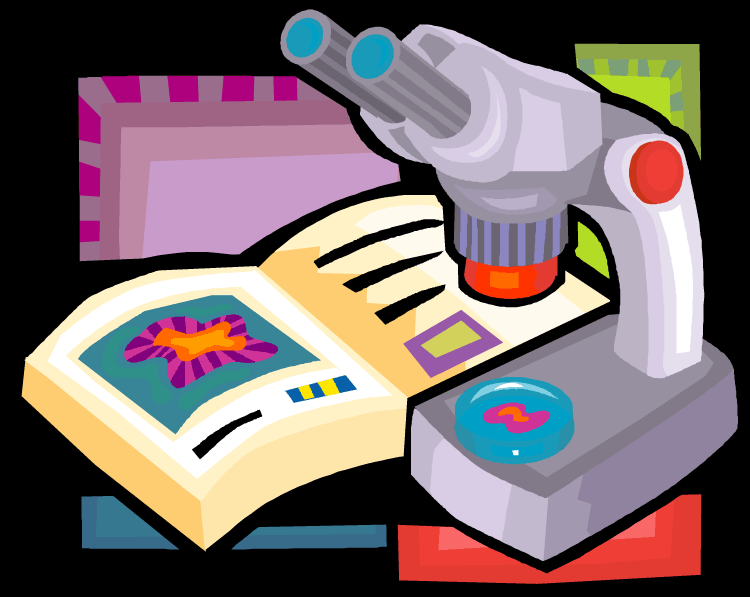 Знатоки биологии
Внеклассное мероприятие по биологии
Конкурс «ВИЗИТКА»
Каждая команда представляет себя: название, девиз, эмблема. Учитывается оригинальность, соответствие биологической тематике.  
Максимальное количество баллов -  5.
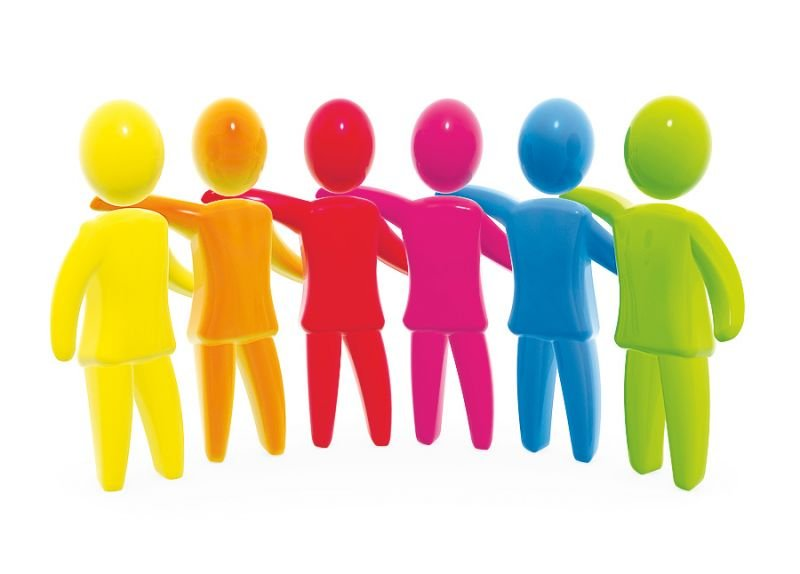 Конкурс «Разминка»
Задание: Каждой команде задаются по 5 вопросов подряд по разделам живая и неживая природа. За каждый правильный ответ команда получает 1 балл.
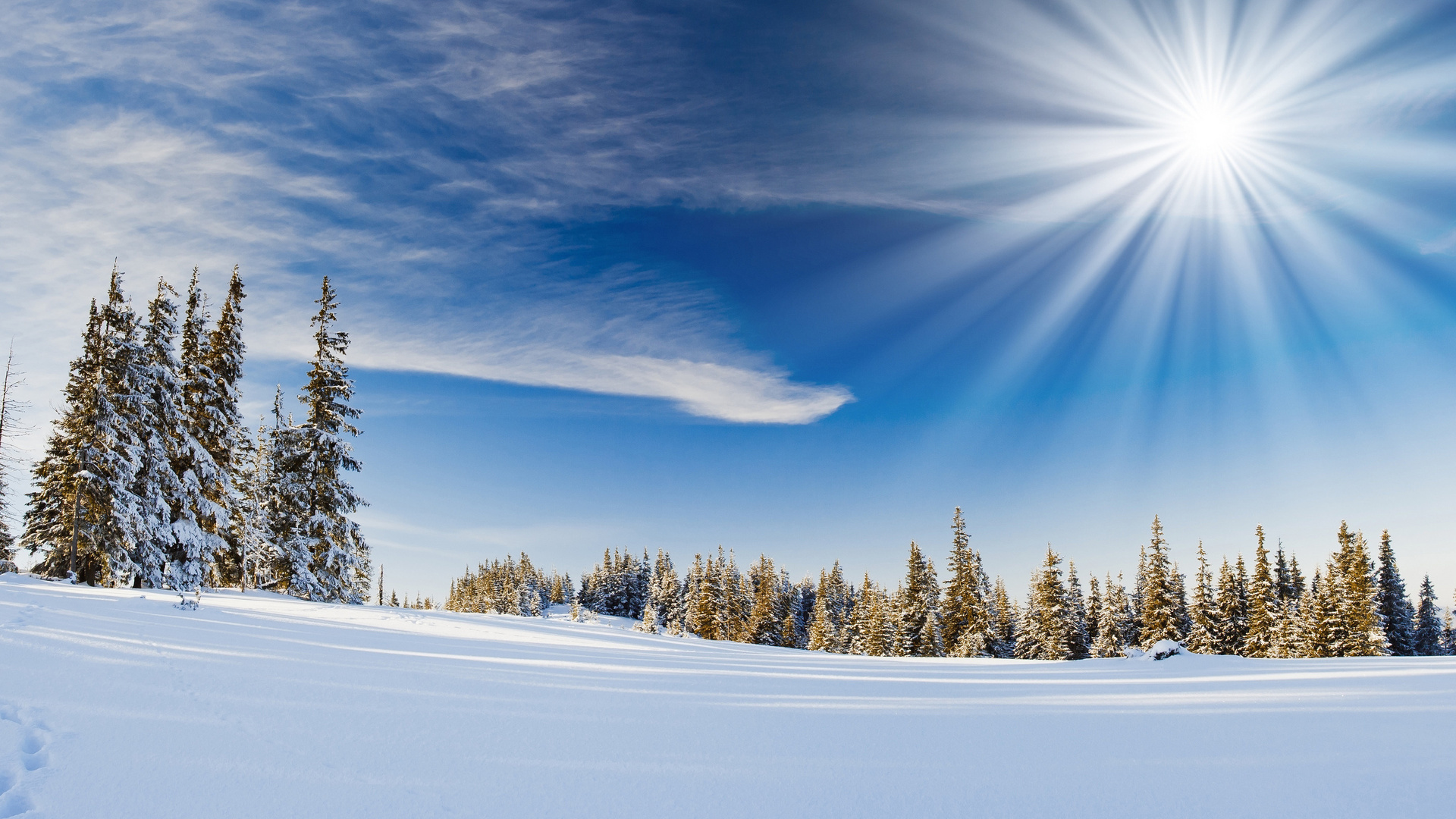 Конкурс «Четвертый лишний»
На экране вы увидите  слайды, на которых изображены по 4 картинки. Необходимо угадать какая из картинок лишняя и объяснить почему. Команда, которая первая догадалась, поднимает сигнальную карточку и отвечает. Если же ответ неверный право ответить предоставляется другой команде. За каждый правильный ответ команда получает 1 балл.
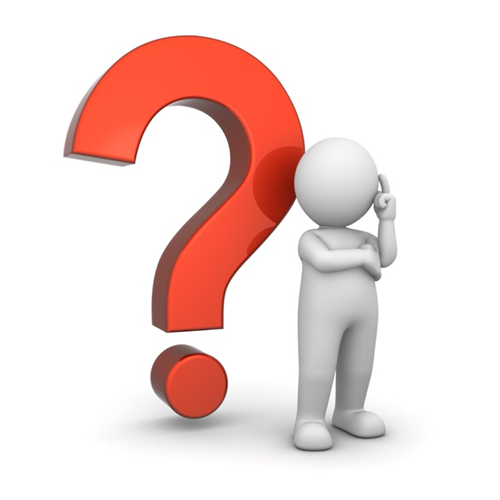 Четвертый лишний
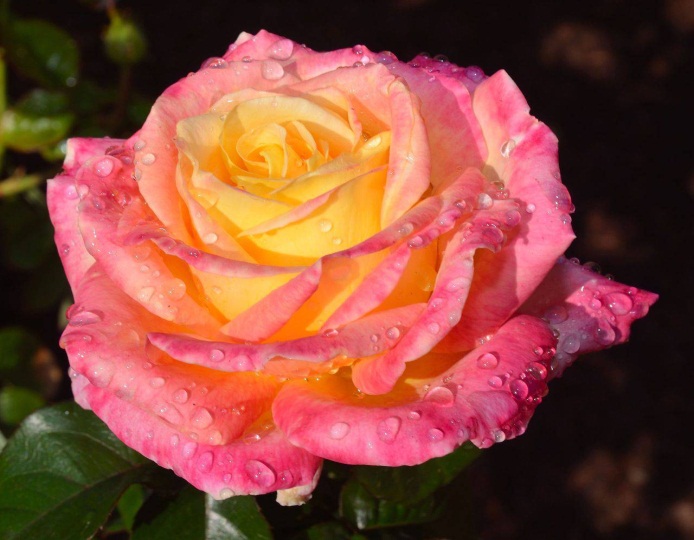 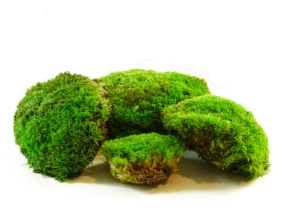 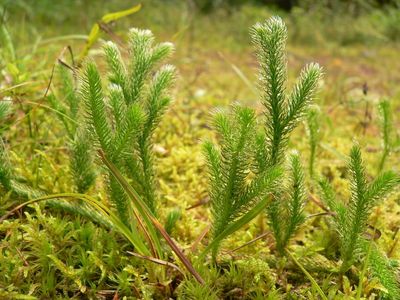 Четвёртый лишний
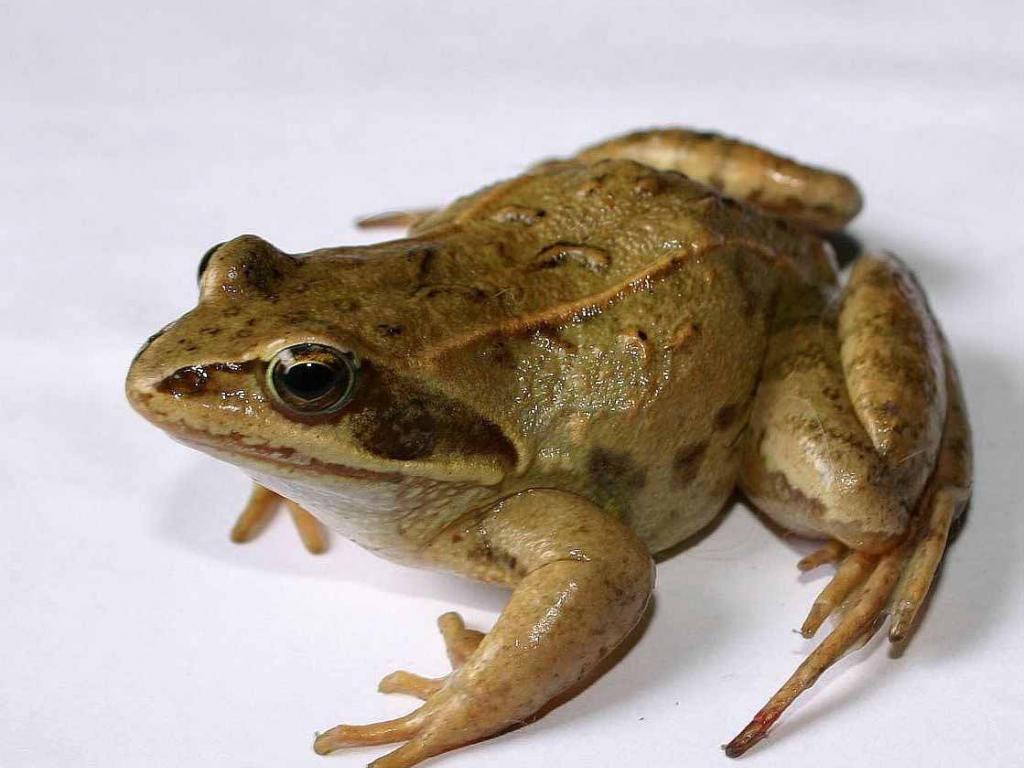 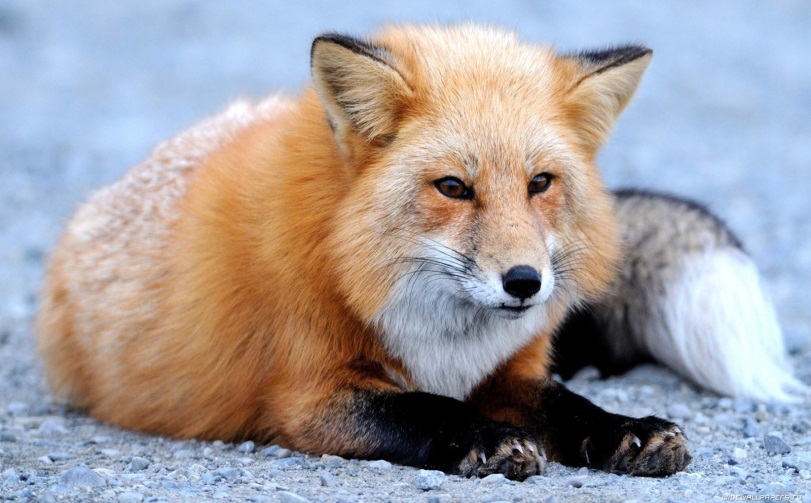 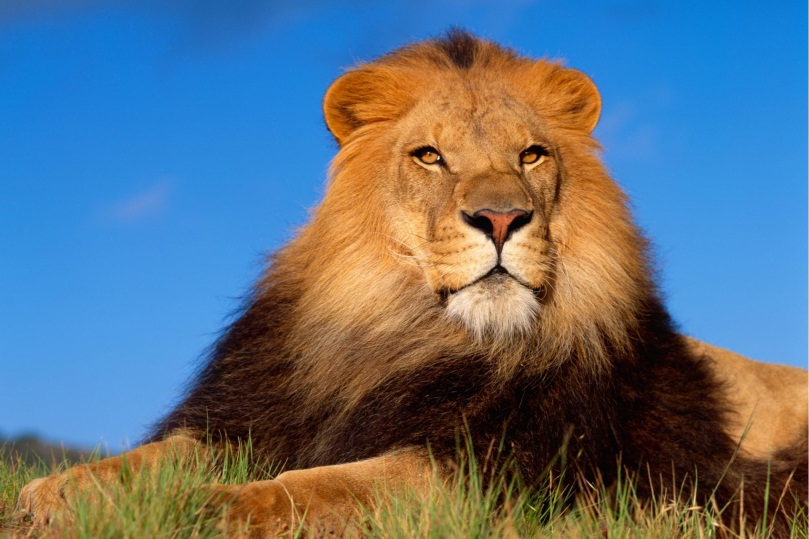 Четвёртый лишний
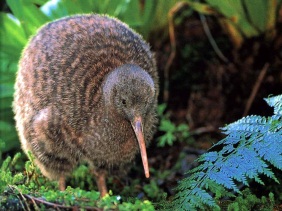 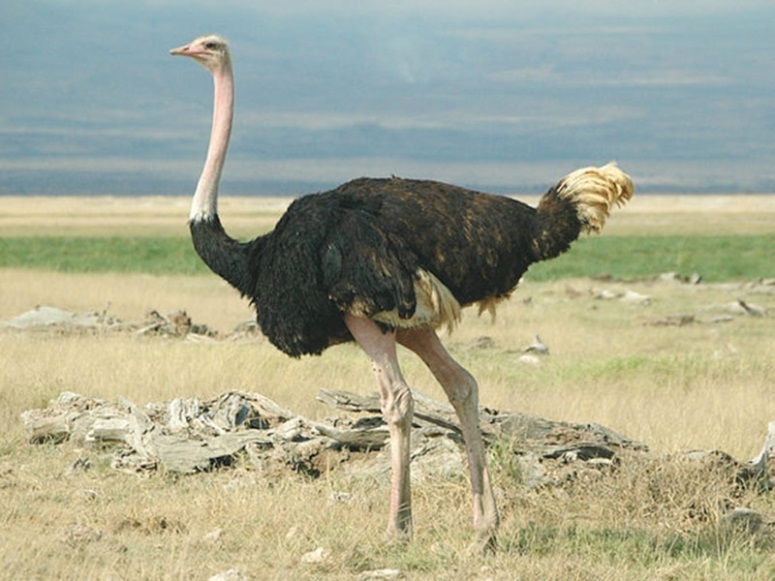 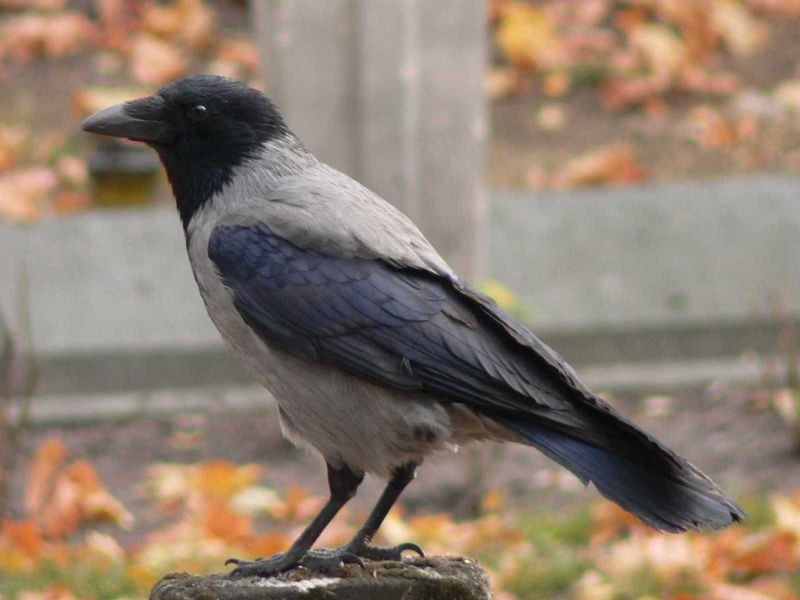 Четвёртый лишний
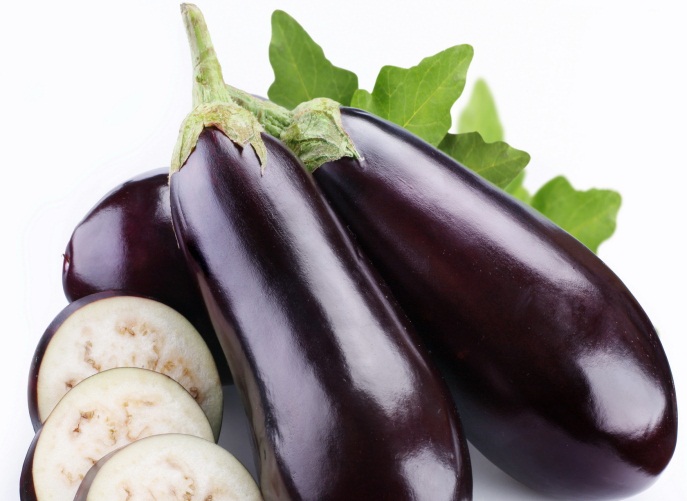 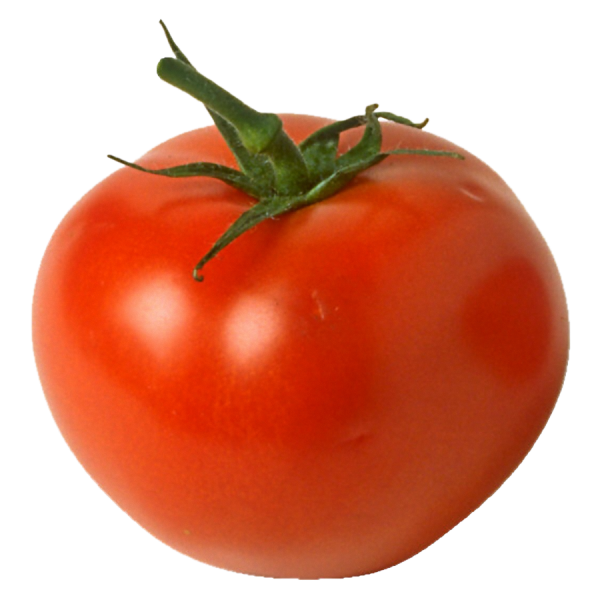 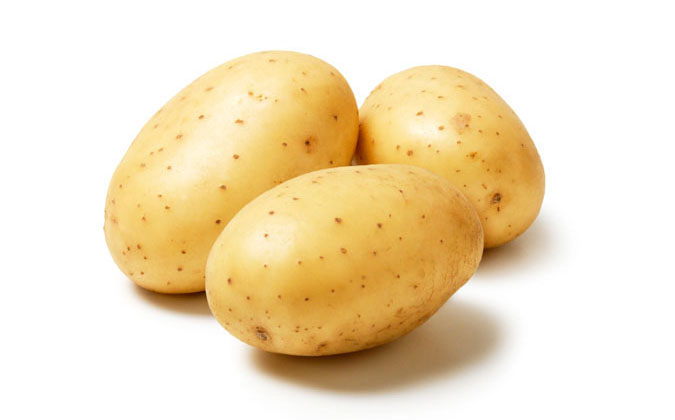 Четвёртый лишний
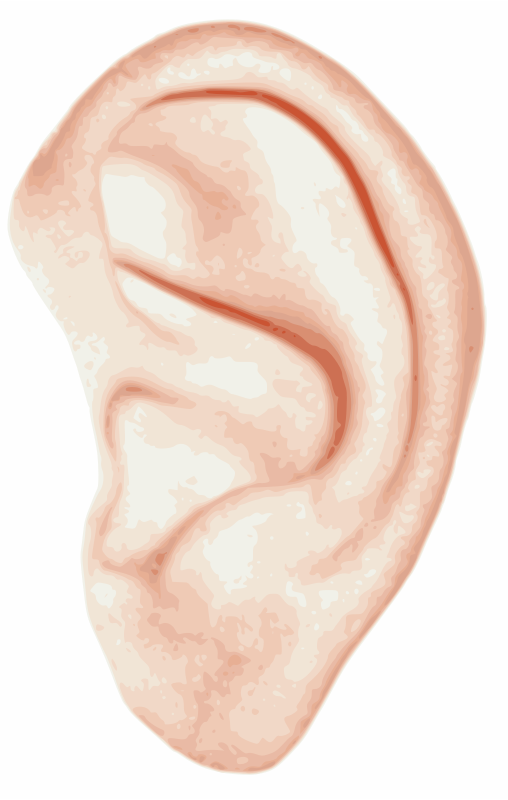 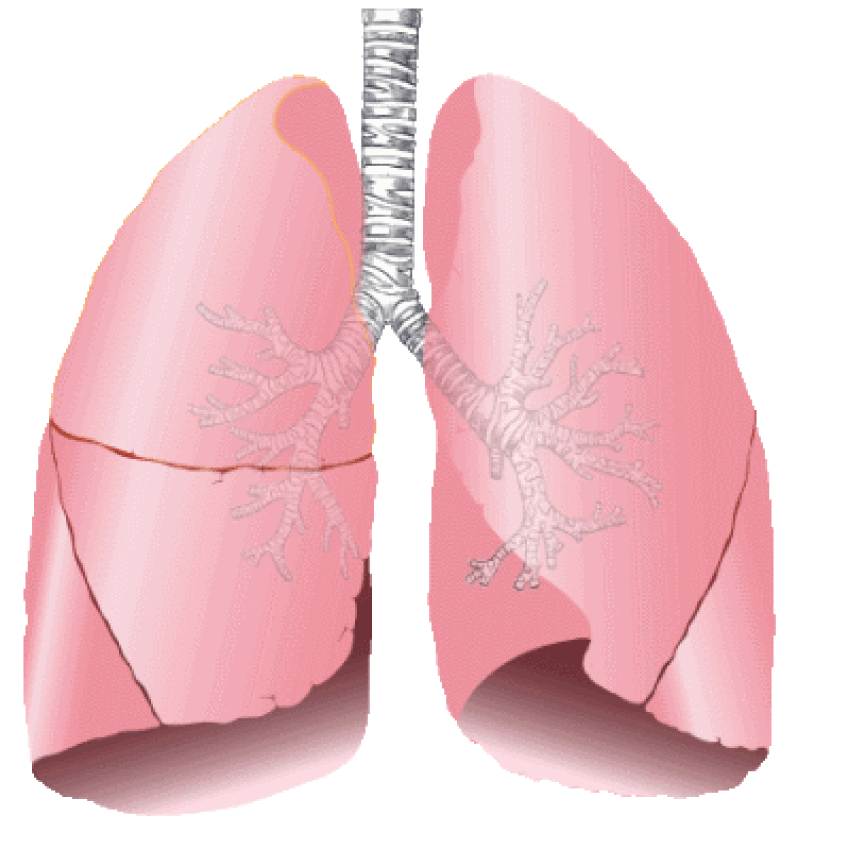 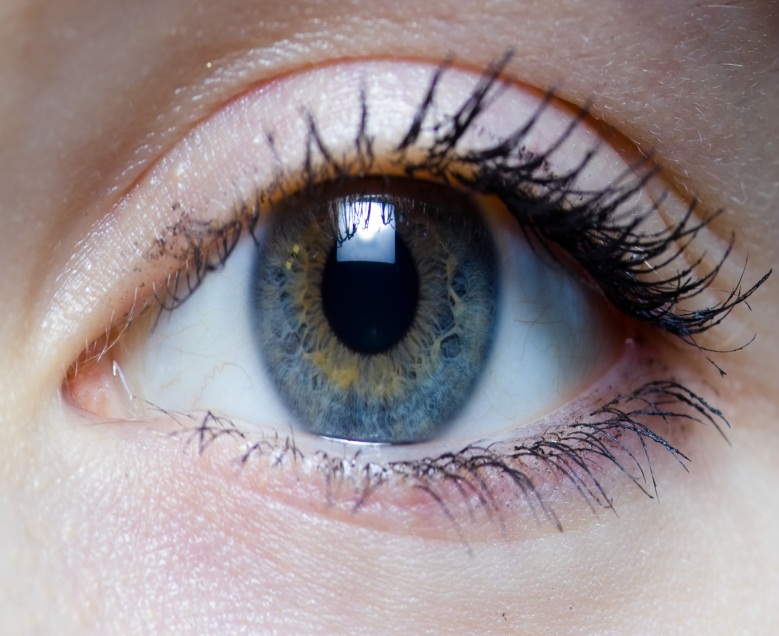 Конкурс  «Основы систематики»
Соотнести полученный список организмов с царствами  Растений,  Животных, Грибов.
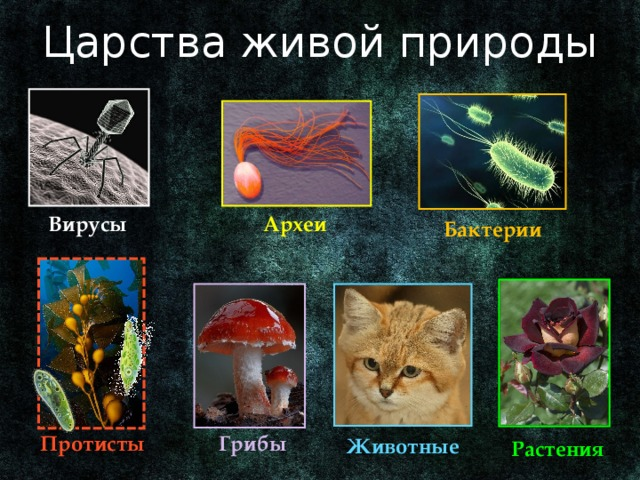 пр
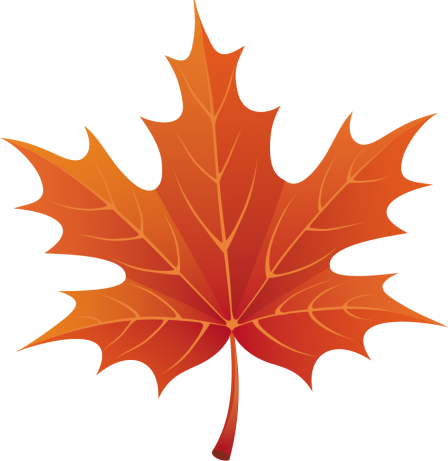 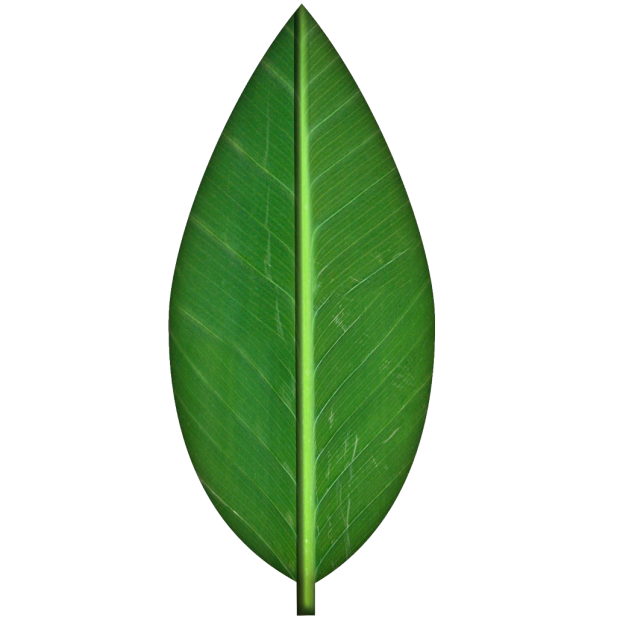 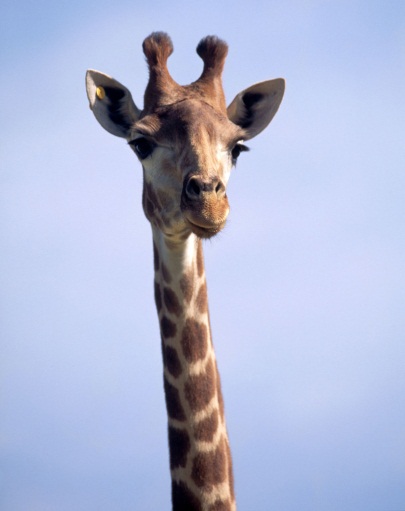 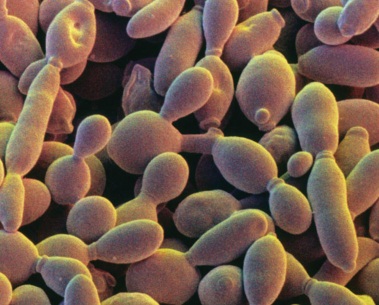 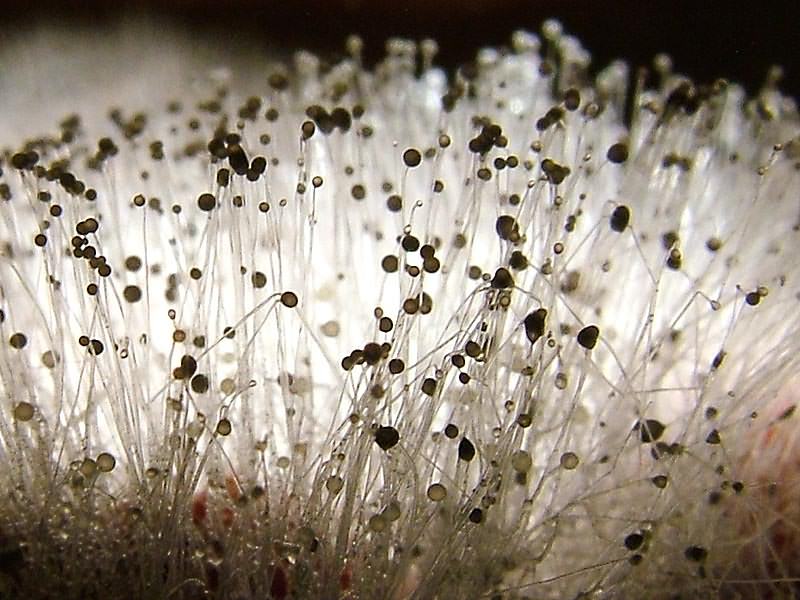 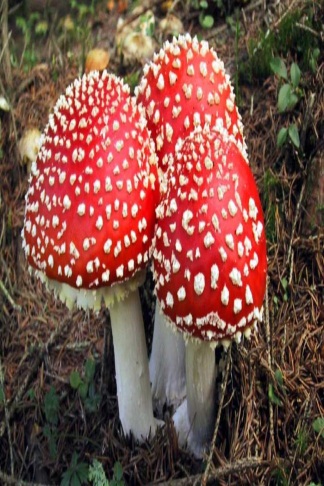 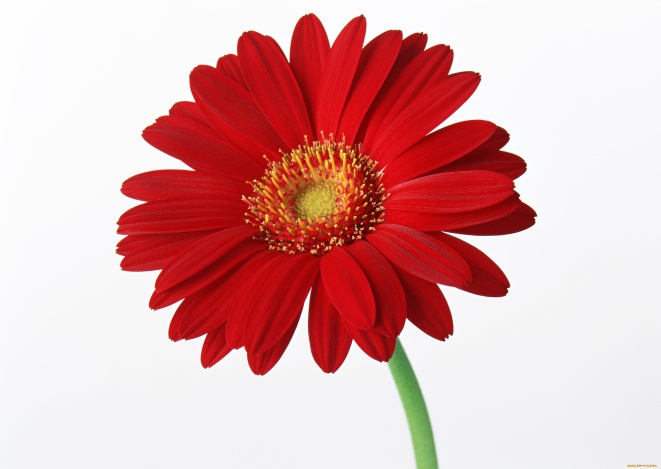 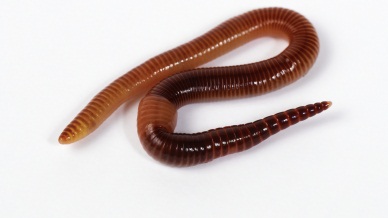 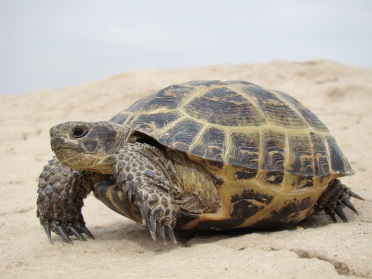 Конкурс «О чём речь?»
одним словом объяснить, что за явление или процесс зашифрован за картинками.  Команда, которая первая догадалась, поднимает сигнальную карточку и отвечает. Если же ответ неверный право ответить предоставляется другой команде. 
За каждый правильный ответ команда получает 2 балла.
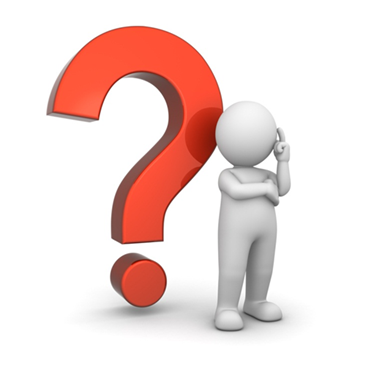 О чём речь?
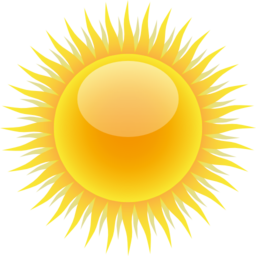 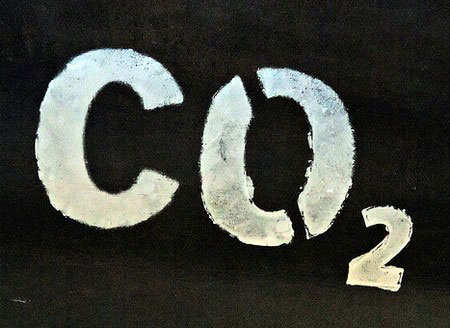 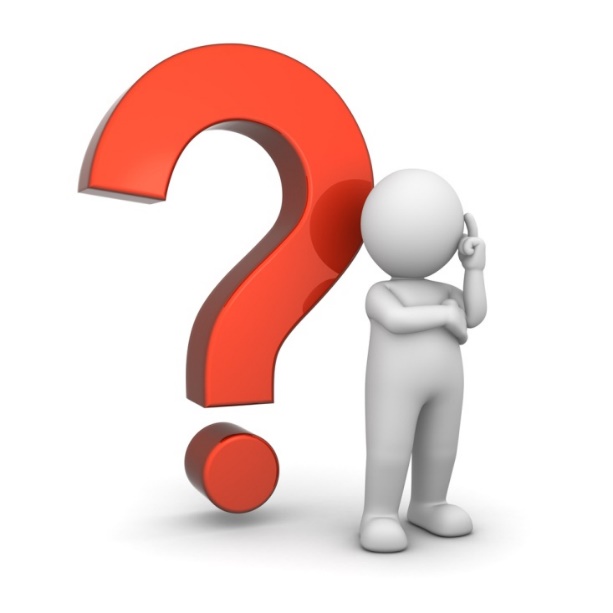 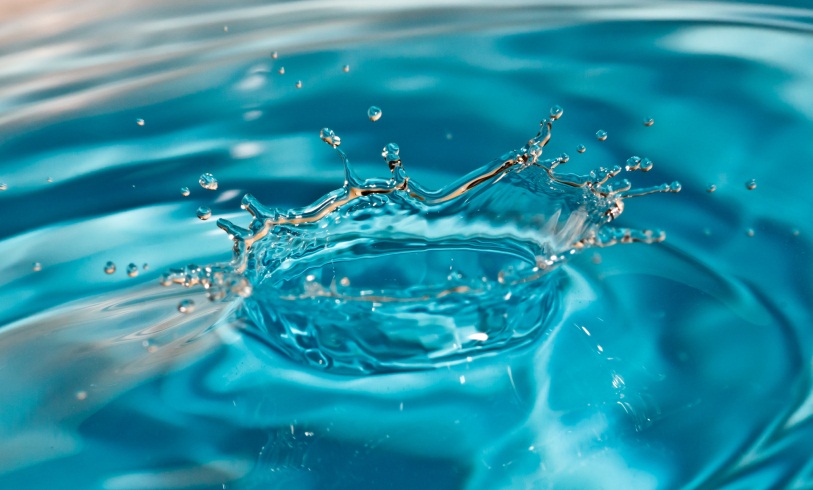 О чём речь?
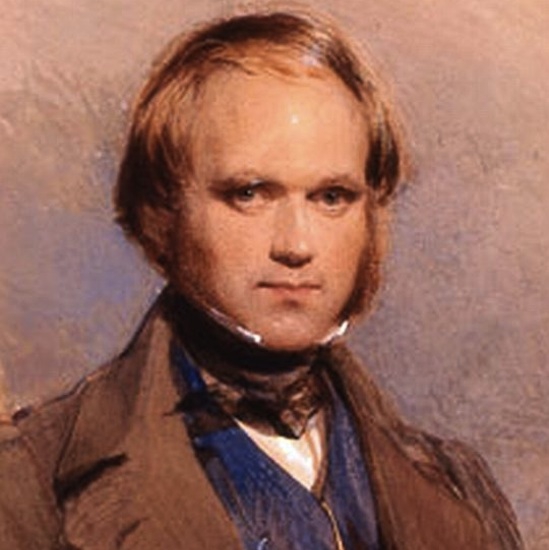 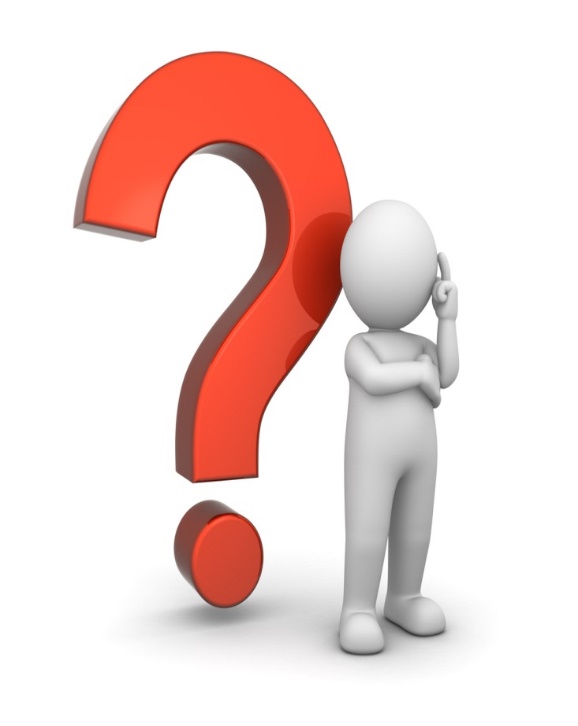 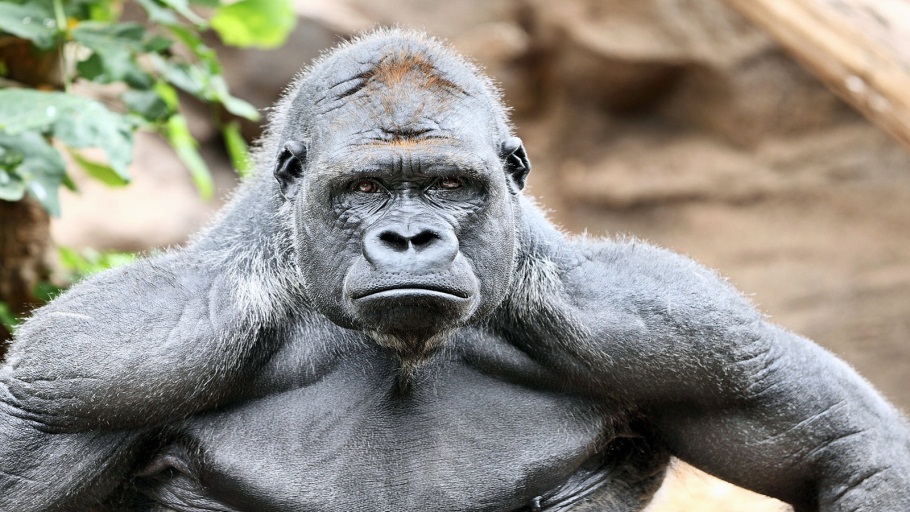 О чём речь?
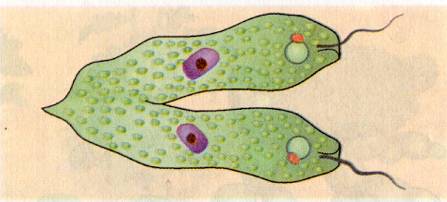 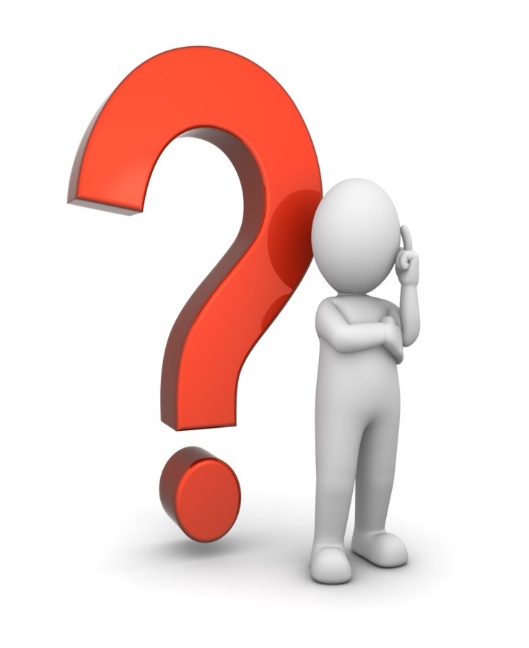 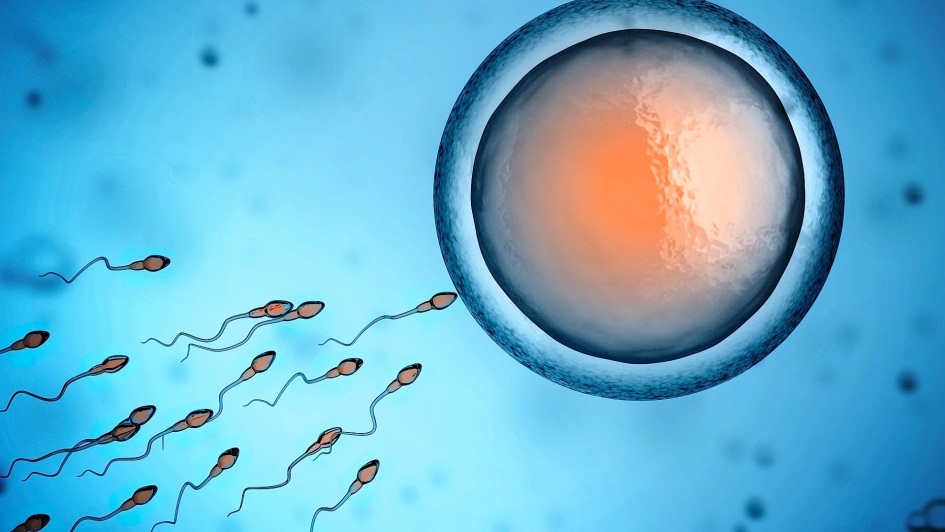 О чём речь?
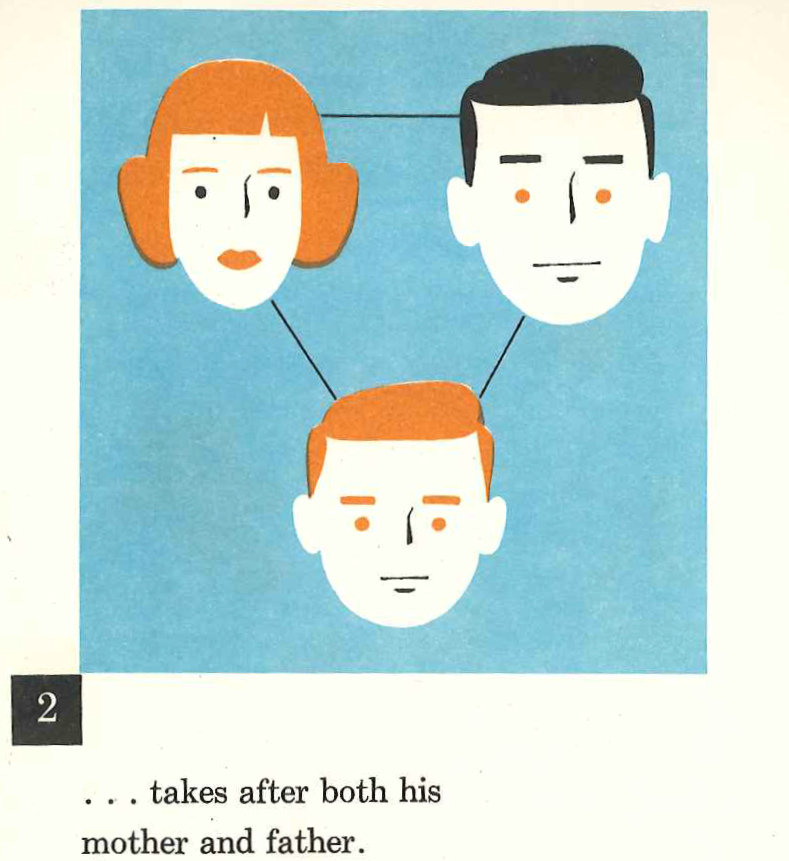 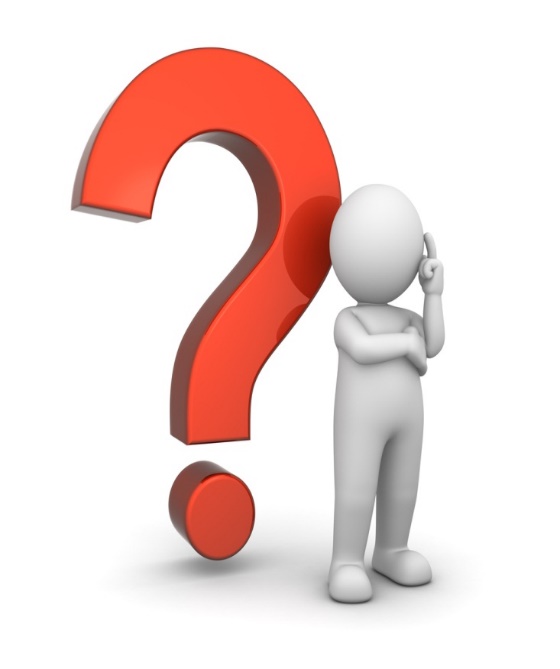 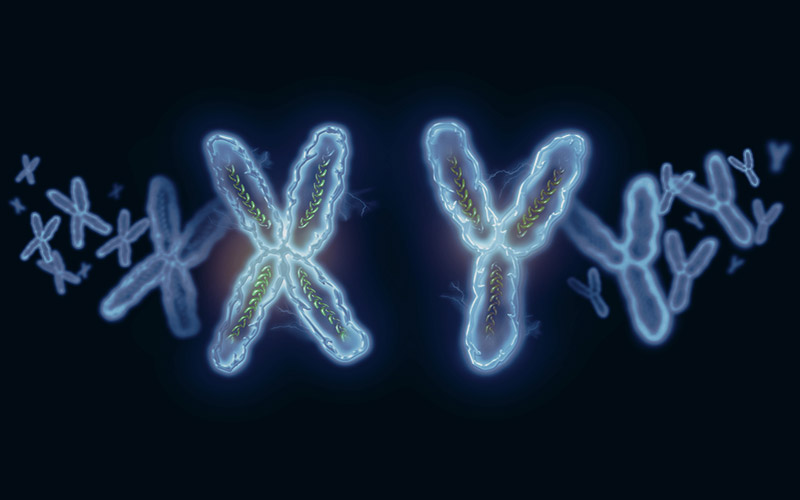 Конкурс «Песенная Анатомия»
Назовите как можно больше песен, в которых присутствуют органы человеческого тела: сердце, нога, ухо и т.д.  

Например:



Он слова тебе красиво говоритТолько каменное сердце не болит(Божья коровка - Гранитный камушек)
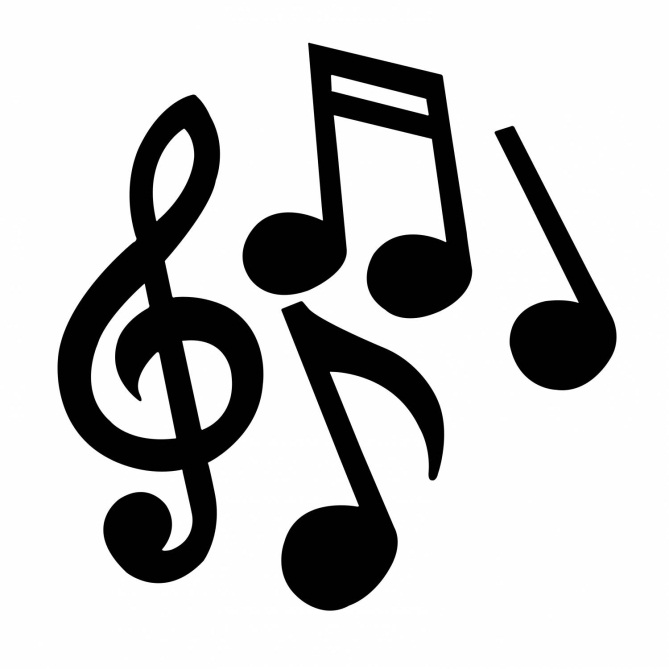 Конкурс «Синквейн»
Синквейн – это не простое стихотворение, а стихотворение, написанное по следующим правилам:
1 строка – одно существительное, выражающее главную тему cинквейна.
2 строка – два прилагательных, выражающих главную мысль.
3 строка – три глагола, описывающие действия в рамках темы.
4 строка – фраза, несущая определенный смысл.
5 строка – заключение в форме существительного (ассоциация с первым словом).
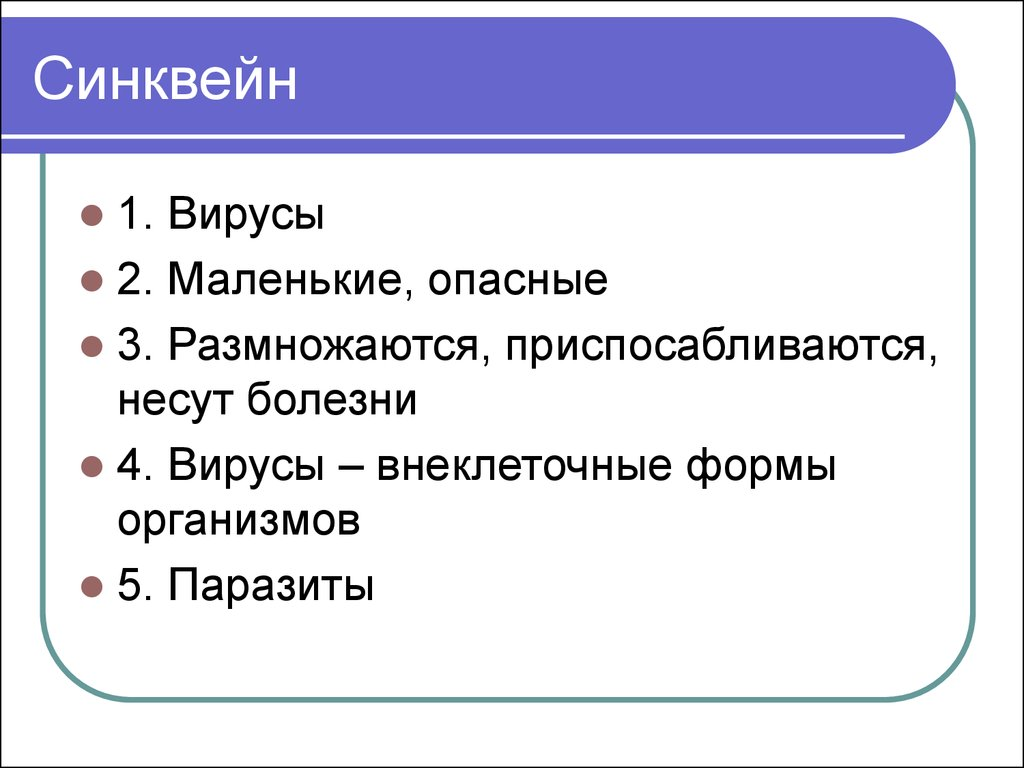 ПОДСНЕЖНИК
Спасибо за внимание!
До новых встреч!